Template Instructions
HOW TO MAKE THIS TEMPLATE YOUR OWN
DELETE THIS SECTION ONCE YOU ARE COMFORTABLE WITH EDITING THE PROJECT WITHOUT GUIDANCE
Template Instructions
PART 1
b//   LABEL SLIDE

All the text on the template slides can be directly edited by clicking on the specific text.
Replace the background image by right-clicking on the current image and selecting Format Background’. Follow the prompts on the pop-up menu. For a extensive selection of royalty-free stock images, visit one of the following stock image websites:Negative SpacePic JumboKaboompicsPexelsFreepik
a//   MAIN TEMPLATE

Access the Slide Master by selecting View  > Slide Master. Select the top slide on the panel to the left hand side of your screen. From this menu you will be able to add or remove elements from the main template design as well as edit elements such as the company name placeholder, date format and page number found in the footer of the template. When you are done editing in the Slide Master view, click on Close Master View on the top task bar.
c//   CONTENT SLIDES

All the text on the content slides can be directly edited by clicking on the specific text.
Icons can be replaced to meet your specific need. To change an icon, simply right-click on the icon and select Change Graphic from the pop-up menu. Choose From Icons. This option will take you to PowerPoint’s built-in Icon Library where you can select a new icon from their wide variety of themes. Click on Insert Icon to replace. You can change icon styles and colours by simply clicking on them to enter the style menu.
DELETE THIS SLIDE ONCE YOU ARE COMFORTABLE WITH EDITING THE PROJECT WITHOUT GUIDANCE
15 May 2020
|   2
Template Instructions
PART 2
e//   SAVING YOUR PROJECT

Make sure to save this template under a file domain of your choice on your own computer or flash drive. Go to File > Save As  and choose a domain and file name before clicking on Save. From here onwards you can save by pressing Ctrl + S on your keyboard as a shortcut. Save in regular intervals to avoid losing any important data in the event of a software failure. 
To save your final presentation in PDF format, go to File > Save As and then, in the drop-down menu, choose the PDF format and then click on Save.
d//   SLIDE LAYOUTS

New slides can be inserted into this template by selecting New Slide on the task bar and picking the most appropriate layout.
Add, duplicate or delete slides by right-clicking on their thumbnail preview to the left of your screen and selecting the action that you wish to perform.
Slides can be re-arranged by clicking and dragging their thumbnails up or down on the layout sequence.
The page numbering will automatically be updated when slides are added or removed to your presentation.
f//   TROUBLESHOOTING

This template was created for you to merely copy infographics or visual elements from or to be able to use as a whole by adding or removing slides to meet your individual needs. In the case of a slide formatted to a point where the fonts and colours have been changed and moved too far from the original look, you can reset the slide to the original formatting by clicking on Reset in the Slides Section of the Home toolbar.
DELETE THIS SLIDE ONCE YOU ARE COMFORTABLE WITH EDITING THE PROJECT WITHOUT GUIDANCE
15 May 2020
|   3
ACTUAL BUDGET
COSTS INCURRED
PLANNED
FORECASTED
R xxx xxx
R xxx xxx
R x xxx
R x xxx
FUTURE
SCHEDULED
PROJECT
INCURRED
BUDGET
REMAINING
Amount
R2
R2
R2
R2
Expenses
R2
R2
R2
R2
Time & Fees
R3
R3
R3
R3
Total
R5
R5
R5
R5
YOUR COMPANY NAME
15 May 2020
|   5
BUDGET
SPENDING
SAVING
Lorem ipsum dolor sit amet, consectetur commodo consequat voltaire du monte montu.
Lorem ipsum dolor sit amet, consectetur commodo consequat voltaire du monte montu.
Lorem ipsum dolor sit amet, consectetur commodo consequat voltaire du monte montu.
Lorem ipsum dolor sit amet, consectetur commodo consequat voltaire du monte montu.
Lorem ipsum dolor sit amet, consectetur commodo consequat voltaire du monte montu.
Lorem ipsum dolor sit amet, consectetur commodo consequat voltaire du monte montu.
Lorem ipsum dolor sit amet, consectetur commodo consequat voltaire du monte montu.
Lorem ipsum dolor sit amet, consectetur commodo consequat voltaire du monte montu.
Lorem ipsum dolor sit amet, consectetur commodo consequat voltaire du monte montu.
R 32,556
R 30,265
R 2,291
YOUR COMPANY NAME
15 May 2020
|   6
2016
50%
2017
60%
2018
67%
2019
72%
2020
80%
Lorem ipsum dolor sit amet, consectetur commodo consequat voltaire du monte montu volu volae tu admirabella forsu cole stanton.re values in the hope that consumers will associate these values
YOUR COMPANY NAME
15 May 2020
|   7
R25,000
R17,300
R15,200
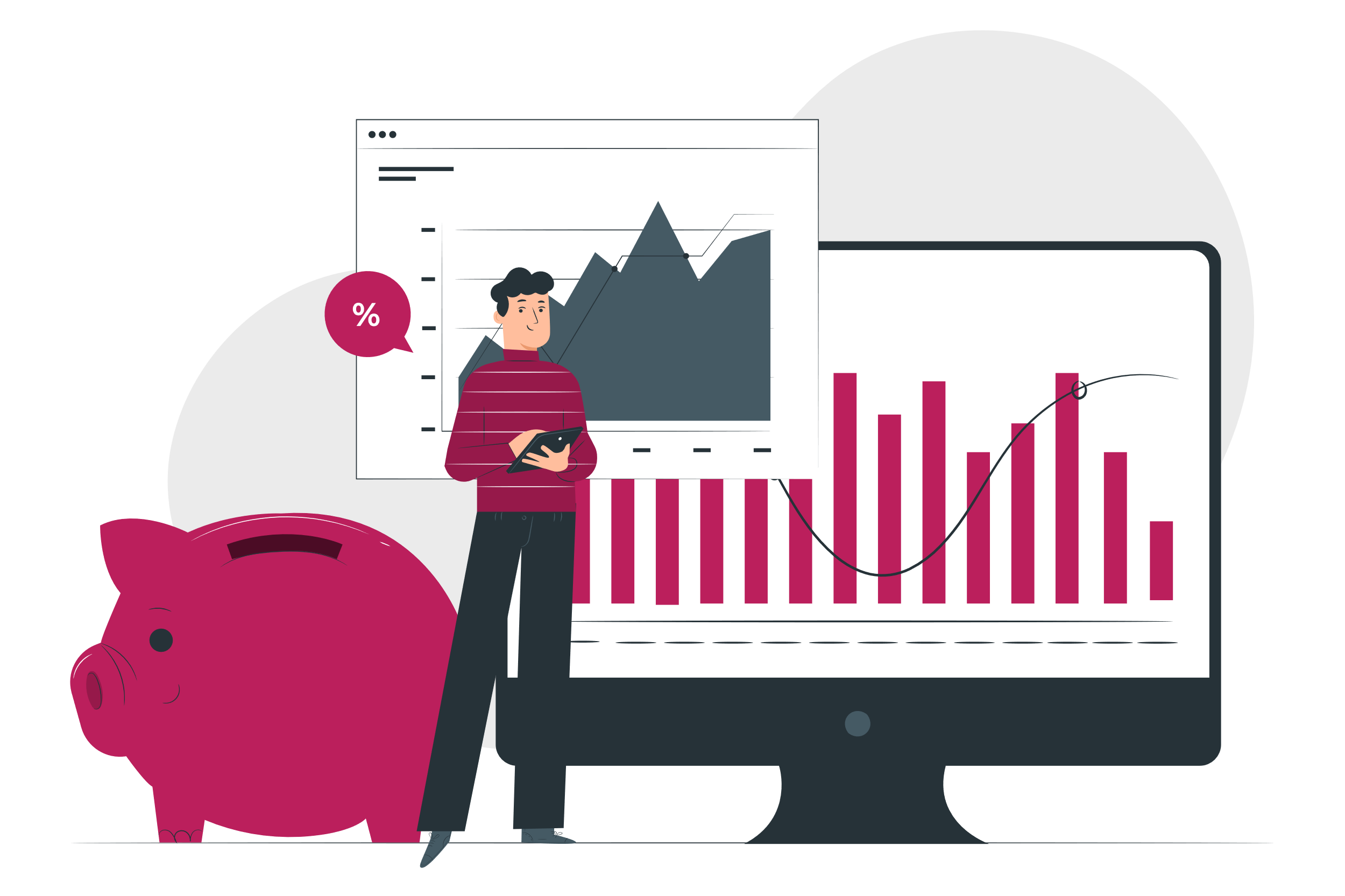 R7,600
R4,000
JANUARY
FEBRUARY
MARCH
APRIL
MAY
YOUR COMPANY NAME
15 May 2020
|   8
YOUR CAPTION 01
YOUR CAPTION 02
Lorem ipsum dolor sit amet, consectetur commodo consequat voltaire du monte montu volu volae tu admirabella forsu cole stanton.
Lorem ipsum dolor sit amet, consectetur commodo consequat voltaire du monte montu volu volae tu admirabella forsu cole stanton .
73%
67%
YOUR CAPTION 03
YOUR CAPTION 04
Lorem ipsum dolor sit amet, consectetur commodo consequat voltaire du monte montu volu volae tu admirabella forsu cole stanton.
Lorem ipsum dolor sit amet, consectetur commodo consequat voltaire du monte montu volu volae tu admirabella forsu cole stanton.
55%
43%
YOUR COMPANY NAME
15 May 2020
|   9
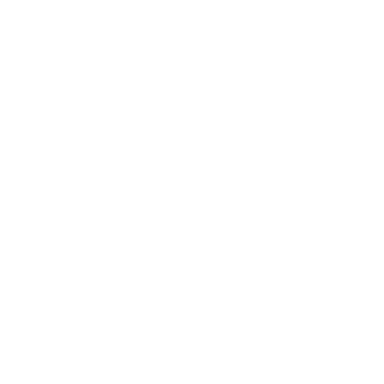 Lorem ipsum dolor sit amet, consectetur commodo consequat voltaire du monte montu volu volae tu admirabella forsu cole stanton.
R1,000,000
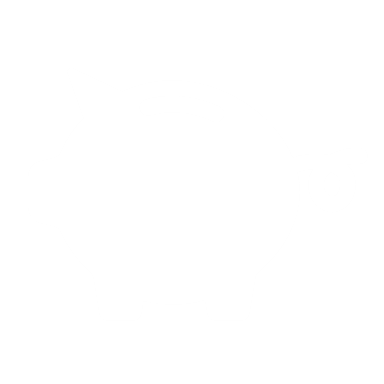 Lorem ipsum dolor sit amet, consectetur commodo consequat voltaire du monte montu volu volae tu admirabella forsu cole stanton.
R900,000
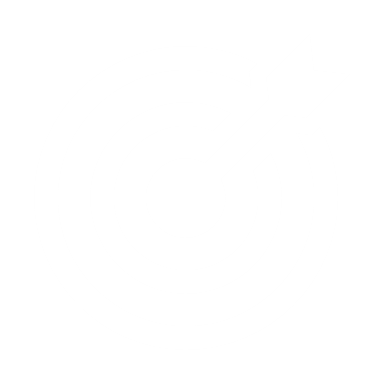 Lorem ipsum dolor sit amet, consectetur commodo consequat voltaire du monte montu volu volae tu admirabella forsu cole stanton.
R1,200,000
YOUR COMPANY NAME
15 May 2020
|   10
YOUR COMPANY NAME
15 May 2020
|   11
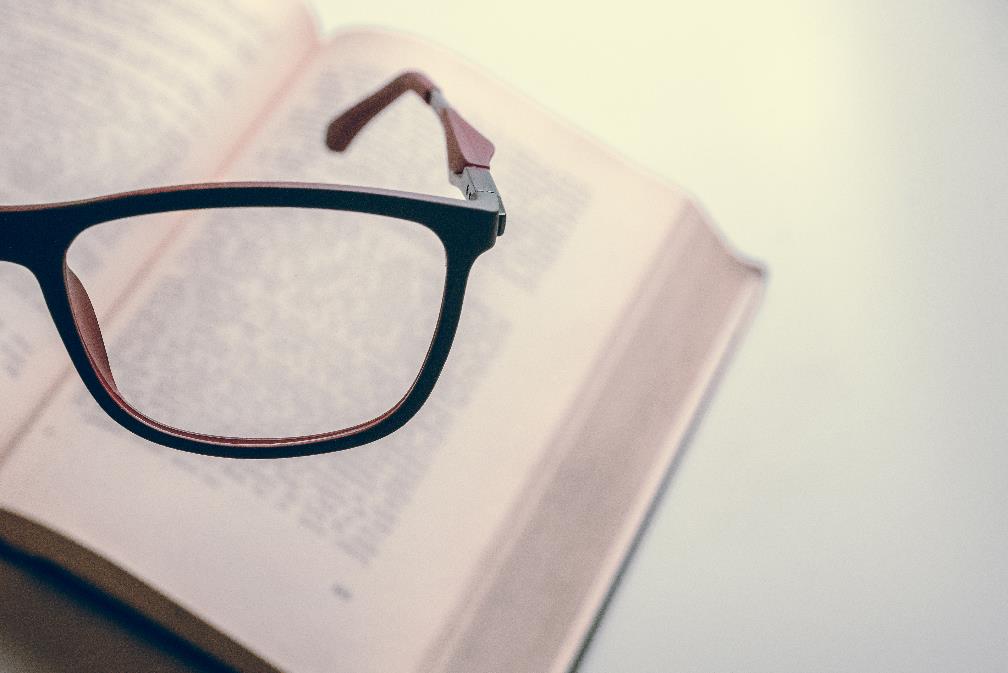 FY 2020
BUDGET
REQUESTED
(RM)
FY 2018
BUDGET
ENACTED
(RM)
FY 2019
BUDGET
ENACTED
(RM)
ACTIVITY
SECTION 01
102
105
154
SECTION 02
422
427
42
SECTION 03
274
340
234
SECTION 04
1
2
1
BUDGET
SUMMARY
SECTION 05
12
13
25
SECTION 06
288
421
370
SECTION 07
7
78
-
TOTAL
xxx
xxx
xxx
YOUR COMPANY NAME
15 May 2020
|   12
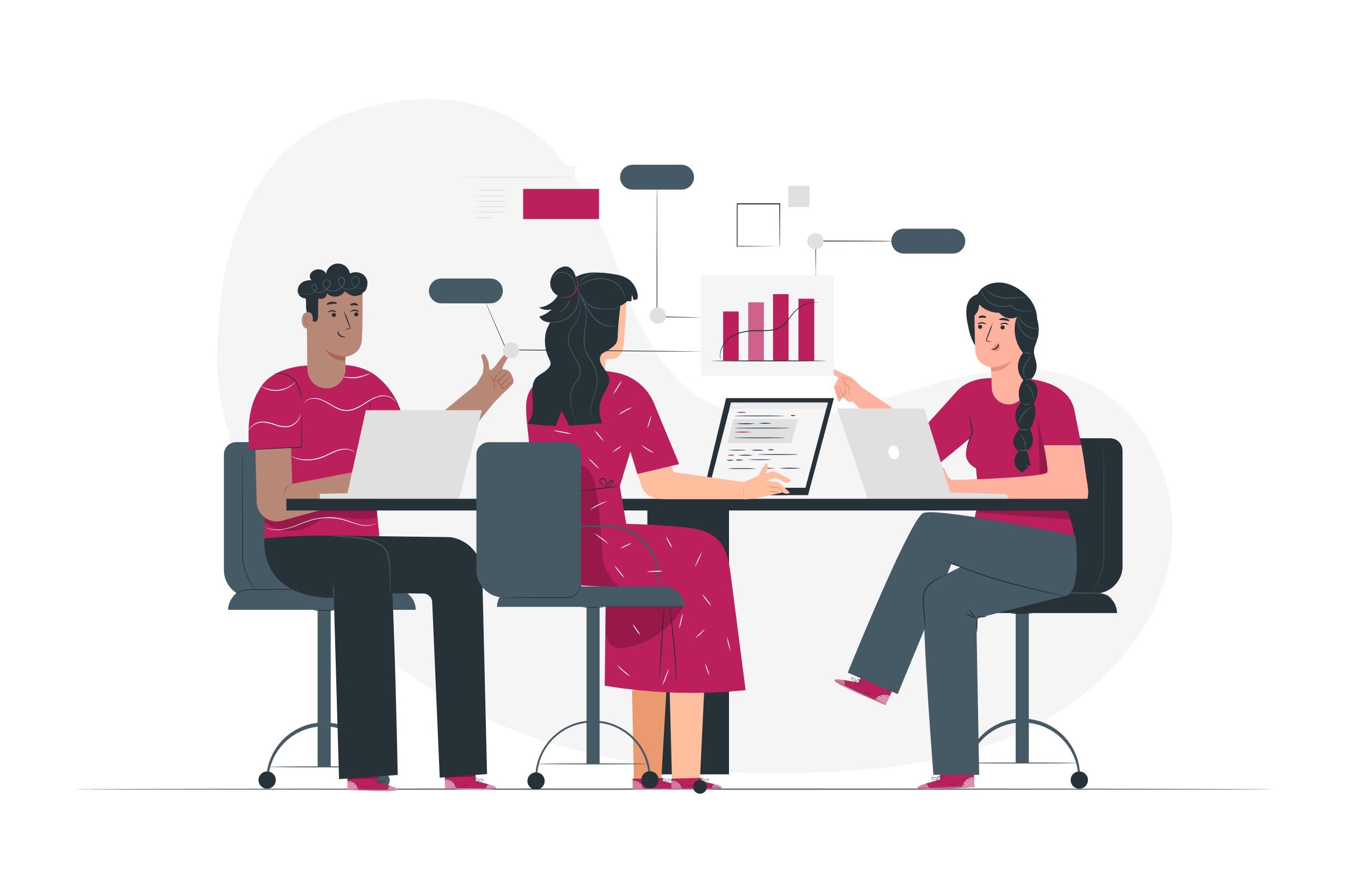 JUL
50%
255
AUG
55%
188
SEP
60%
192
SALES &
BUDGET TRACKER
OCT
62%
213
NOV
70%
235
DEC
73%
244
GROUP 01
GROUP 02
Lorem ipsum dolor sit amet, consectetur commodo consequat voltaire du monte montu volu volae tu admirabella forsu cole stanton.
Lorem ipsum dolor sit amet, consectetur commodo consequat voltaire du monte montu volu volae tu admirabella forsu cole stanton.
75%
35%
YOUR COMPANY NAME
15 May 2020
|   13
SALES & BUDGET TRACKER
255
244
235
213
192
188
73%
50%
70%
62%
60%
42%
42%
55%
SECTION 01
SECTION 02
Lorem ipsum dolor sit amet, consectetur commodo consequat voltaire du monte montu volu volae tu admirabella forsu cole stanton.
Lorem ipsum dolor sit amet, consectetur commodo consequat voltaire du monte montu volu volae tu admirabella forsu cole stanton.
JUL
AUG
SEP
OCT
NOV
DEC
YOUR COMPANY NAME
15 May 2020
|   14
INCOME
01 APRIL
15 APRIL
Income Item 01
R3,000.00
R3,000.00
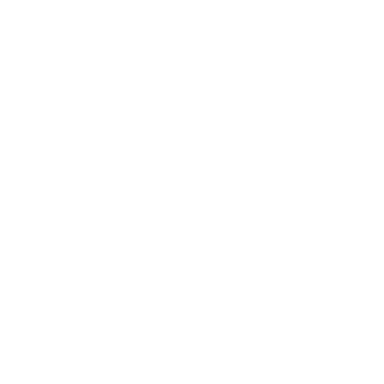 Income Item 02
R2,500.00
R2,500.00
Income Item 03
R12,700.00
R12,700.00
Income Item 04
-
-
Income Item 05
-
-
TOTAL INCOME
R18,200.00
R18,200.00
EXPENSE
1 APRIL
15 APRIL
Expense Item 01
R3,000.00
R3,000.00
Expense Item 02
R2,500.00
R2,500.00
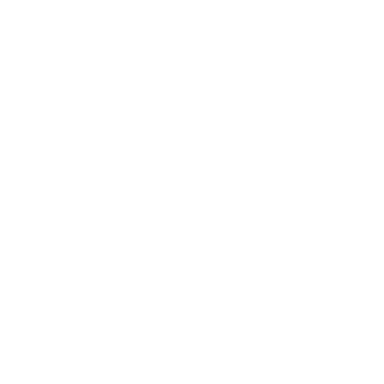 Expense Item 03
R12,700.00
R12,700.00
Expense Item 04
-
-
Expense Item 05
-
-
TOTAL EXPENSE
R18,200.00
R18,200.00
YOUR COMPANY NAME
15 May 2020
|   15
SECTION 07
SECTION 01
Lorem ipsum dolor sit amet, consec letetur dul lettre culpa fuka.
Lorem ipsum dolor sit amet, consec letetur dul lettre culpa fuka.
BUDGET PLAN
PIE CHART
SECTION 02
Lorem ipsum dolor sit amet, consec letetur dul lettre culpa fuka.
SECTION 06
Lorem ipsum dolor sit amet, consec letetur dul lettre culpa fuka.
SECTION 03
Lorem ipsum dolor sit amet, consec letetur dul lettre culpa fuka.
SECTION 04
SECTION 05
Lorem ipsum dolor sit amet, consec letetur dul lettre culpa fuka.
Lorem ipsum dolor sit amet, consec letetur dul lettre culpa fuka.
YOUR COMPANY NAME
15 May 2020
|   16
ACTUAL RESULTS
STATIC BUDGET
VARIANCE
YOUR COMPANY’S NAME
UNITS
R3,000.00
R3,000.00
R3,000.00
SALES REVENUE:
R3,000.00
R3,000.00
R3,000.00
STATIC BUDGET PERFORMANCE REPORT FOR THE YEAR ENDED  xx xxxxxxx xxxx
VARIABLE COSTS:
R3,000.00
R3,000.00
R3,000.00
SELLING AND ADMINISTRATIVE:
R3,000.00
R3,000.00
R3,000.00
TOTAL VARIABLE COSTS:
R3,000.00
R3,000.00
R3,000.00
FIXED COSTS:
R3,000.00
R3,000.00
R3,000.00
TOTAL FIXED COSTS:
OPERATING INCOME
R3,000.00
R3,000.00
R3,000.00
YOUR COMPANY NAME
15 May 2020
|   17
COMPANY’S OPERATING EXPENSES BUDGET FOR THE QUARTER ENDED IN xxxxxxxxx xxxx
MONTH
JULY
AUGUST
SEPTEMBER
3RD QUARTER
SALES UNITS (FROM SALES BUDGET)
R3,000.00
R3,000.00
R3,000.00
R3,000.00
Variable Operating Expenses:
Variable operating expense 01
R3,000.00
R3,000.00
R3,000.00
R3,000.00
Variable operating expense 02
R3,000.00
R3,000.00
R3,000.00
R3,000.00
R3,000.00
R3,000.00
Variable operating expense 03
R3,000.00
R3,000.00
VARIABLE OPERATING EXPENSES:
R3,000.00
R3,000.00
R3,000.00
R3,000.00
Fixed Operating Expenses:
R3,000.00
R3,000.00
Salaries
R3,000.00
R3,000.00
Fixed operating expense 01
R3,000.00
R3,000.00
R3,000.00
R3,000.00
Fixed operating expense 02
R3,000.00
R3,000.00
R3,000.00
R3,000.00
R3,000.00
R3,000.00
Fixed operating expense 03
R3,000.00
R3,000.00
FIXED OPERATING EXPENSES:
R3,000.00
R3,000.00
R3,000.00
R3,000.00
TOTAL OPERATING EXPENSES:
R3,000.00
R3,000.00
R3,000.00
R3,000.00
YOUR COMPANY NAME
15 May 2020
|   18
SALES BUDGET VERSUS ACTUAL SPEND
R8,310,000
R9,140,000
Q1
R5,600,000
R6,030,000
Q2
R7,670,000
R7,090,000
Q3
R3,770,000
R4,470,000
Q4
YOUR COMPANY NAME
15 May 2020
|   19
JAN
FEB
MAR
APR
MAY
JUN
JUL
AUG
SEP
OCT
NOV
DEC
X
4 Months
X
Quarterly Update of rolling forecast (during second week)
Forecast monthly in detail (50% of forecast time spent getting it right)
X
5 Months
Forecast Monthly
Forecast in quarterly splits, although some budget holders may want to do it monthly
X
YOUR COMPANY NAME
15 May 2020
|   20
6 Months
X
7 Months
X
NUMBER OF EMPLOYEES TO BE HIRED: 6
YEARS OF EXPERIENCE
FRESH
0-4 YEARS
5-7 YEARS
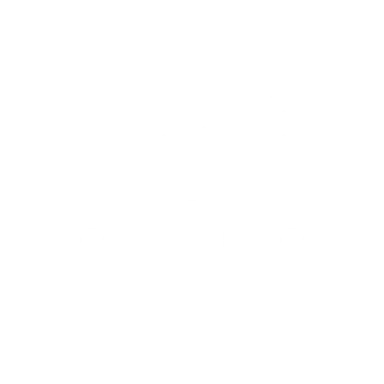 SALARY BUDGET
4
6
9
NUMBER OF EMPLOYEES TO BE HIRED
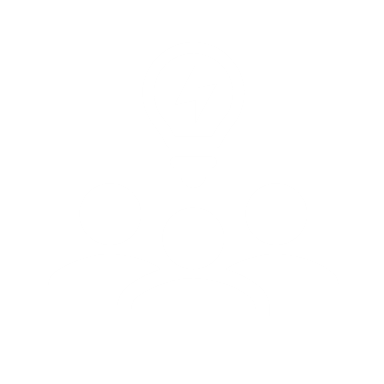 2
3
1
TOTAL STAFFING EXPENSES
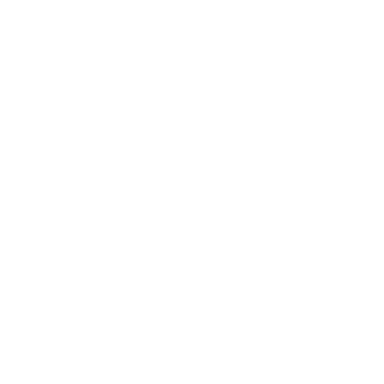 8
18
9
YOUR COMPANY NAME
15 May 2020
|   21
INCOME
BUDGET
ACTUAL
DIFFERENCE
R3,000.00
R3,000.00
R3,000.00
Internal funding
R3,000.00
R3,000.00
R3,000.00
Department budget
Customer billing / in voicing
R3,000.00
R3,000.00
R3,000.00
Existing grants
R3,000.00
R3,000.00
R3,000.00
R3,000.00
R3,000.00
R3,000.00
Other
R3,000.00
R3,000.00
R3,000.00
Total Internal Income
EXTERNAL FUNDING/OTHER
BUDGET
ACTUAL
DIFFERENCE
YOUR COMPANY NAME
15 May 2020
|   22
R3,000.00
R3,000.00
R3,000.00
External funding
R3,000.00
R3,000.00
R3,000.00
Government grants
Foundation grants
R3,000.00
R3,000.00
R3,000.00
Donations
R3,000.00
R3,000.00
R3,000.00
R3,000.00
R3,000.00
R3,000.00
Other
R3,000.00
R3,000.00
R3,000.00
Total External Income
EXPENSES
BUDGET
ACTUAL
DIFFERENCE
R3,000.00
R3,000.00
R3,000.00
[Category Name]
R3,000.00
R3,000.00
R3,000.00
[Expense 01]
[Expense 02]
R3,000.00
R3,000.00
R3,000.00
[Expense 03]
R3,000.00
R3,000.00
R3,000.00
R3,000.00
R3,000.00
R3,000.00
[Expense 04]
R3,000.00
R3,000.00
R3,000.00
Subtotal
TYPE OF COSTS
PLANNED COSTS
ACTUAL COSTS
DEVIATIONS/CAUSES
Staff Costs (Internal)
R3,000.00
R3,000.00
R3,000.00
Services (External)
R3,000.00
R3,000.00
R3,000.00
Material
R3,000.00
R3,000.00
R3,000.00
Travel Expenses
R3,000.00
R3,000.00
R3,000.00
Advertising Expenses
R3,000.00
R3,000.00
R3,000.00
Rent
R3,000.00
R3,000.00
R3,000.00
Hardware
R3,000.00
R3,000.00
R3,000.00
Software/Licenses
R3,000.00
R3,000.00
R3,000.00
Equipment
R3,000.00
R3,000.00
R3,000.00
Other Costs
R3,000.00
R3,000.00
R3,000.00
TOTAL COSTS
R0,000.00
R0,000.00
R0,000.00
YOUR COMPANY NAME
15 May 2020
|   23
EXPENSE MANAGEMENT KPI’S
EXPENSE TREND
NAME
NAME
NAME
Expenses
1,767
4%
% of Forecast
1,767
4%
Forecast vs. Budget
1,767
4%
Expenses per head
1,767
4%
T&E per head
1,767
4%
Headcount
1,767
4%
EXPENSE (CURRENCY AMOUNTS IN MILLIONS)
% OF
FORECAST
FORECAST
VS. BUDGET
MANAGER
YTD
PRIOR YTD
CHANGE
FORECAST
BUDGET
Manager 01
919
453
1.5%
103.5%
452
777
0.9%
Manager 02
185
864
5.9%
115.0%
765
234
2.1%
GRAND TOTAL
–
–
–
–
–
–
–
YOUR COMPANY NAME
15 May 2020
|   24
YOUR COMPANY NAME
15 May 2020
|   25
YOUR COMPANY NAME
15 May 2020
|   26